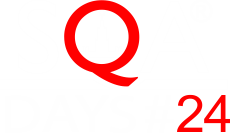 Software quality assurance days
24 Международная конференция 
по вопросам качества ПО
sqadays.com
Евгений Рыжков
PVS-Studio. Тула, Россия
CWE, CERT, MISRA, OWASP - просто модные слова или способ повысить качество программного обеспечения?
Москва. 23–24 ноября 2018
Кто я?
Евгений Рыжков – руководитель и сооснователь PVS-Studio;
Год основания компании: 2008;
Офис - г. Тула (200 км от Москвы), штат 20+ человек;
PVS-Studio – статический анализатор кода. 
Ищет ошибки в коде на C, C++, C# и Java. 
Работает на Windows, Linux и macOS.
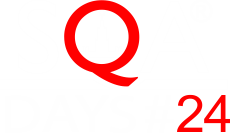 CWE, CERT, MISRA, OWASP - просто модные слова или  способ повысить качество ПО?
Содержание
SAST: Static Application Security Testing;
CWE: Common Weakness Enumeration;
CVE: Common Vulnerabilities and Exposures; 
SEI CERT Coding Standards.
MISRA: Motor Industry Software Reliability Association.
OWASP: Open Web Application Security Project
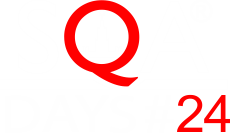 CWE, CERT, MISRA, OWASP - просто модные слова или  способ повысить качество ПО?
Зачем нам все это знать?
Чтобы больше зарабатывать денег!
DevOps = системный администратор + программист
QA = тестировщик +  программист
Security Researcher, Security Specialist, SecOps = security anything + программист
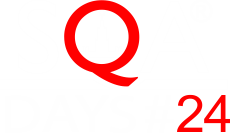 CWE, CERT, MISRA, OWASP - просто модные слова или  способ повысить качество ПО?
SAST: Static Application Security Testing
Есть «обычный» статический анализ кода, который ищет «обычные» ошибки в программах.
Кто бы мог подумать (сарказм), но проблемы безопасности и уязвимости в большинстве случаев происходят из-за ошибок в программах.
Что если есть связь между 
      ошибками 
	и проблемами безопасности?
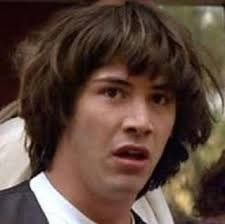 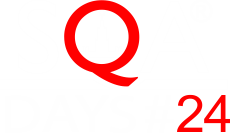 CWE, CERT, MISRA, OWASP - просто модные слова или  способ повысить качество ПО?
Связь и есть
CWE – потенциальные уязвимости
CVE – подтвержденные уязвимости
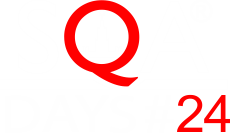 CWE, CERT, MISRA, OWASP - просто модные слова или  способ повысить качество ПО?
Вот и весь SAST!
Но давайте разбираться на примерах, что такое CWE и CVE.
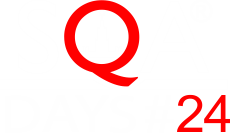 CWE, CERT, MISRA, OWASP - просто модные слова или  способ повысить качество ПО?
CWE: Common Weakness Enumeration
CWE™ is a community-developed list of common software security weaknesses. 
Важно понимать, что это потенциальные уязвимости, которые могут стать реальными. А могут и не стать.
Сайт: https://cwe.mitre.org
CWE List Version 3.1 содержит 716 потенциальных уязвимостей.
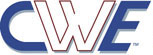 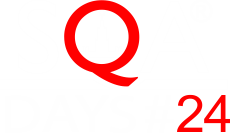 CWE, CERT, MISRA, OWASP - просто модные слова или  способ повысить качество ПО?
Рассмотрим примеры
CWE-570\571: Expression is Always False\True
CWE-467: Use of sizeof() on a Pointer Type
CWE-476: NULL Pointer Dereference
CWE-14: Compiler Removal of Code to Clear Buffers
CWE-369: Divide By Zero
CWE-20: Improper Input Validation
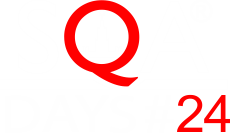 CWE, CERT, MISRA, OWASP - просто модные слова или  способ повысить качество ПО?
CWE-570: Expression is Always False
#define BIT_READ  0x0001
#define BIT_WRITE 0x0010

unsigned int mask = BIT_READ & BIT_WRITE;

int hasReadWriteAccess(unsigned int userMask) {

  if (userMask & mask) {
    return 1;
  }

  return 0;
}
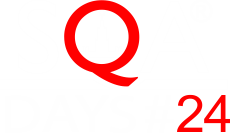 CWE, CERT, MISRA, OWASP - просто модные слова или  способ повысить качество ПО?
[Speaker Notes: Это пример со страницы соответствующего CWE]
CWE-570: Expression is Always False
#define BIT_READ  0x0001
#define BIT_WRITE 0x0010

unsigned int mask = BIT_READ & BIT_WRITE; // 00000000

int hasReadWriteAccess(unsigned int userMask) {

  if (userMask & mask) { // always false
    return 1;
  }

  return 0;
}
'&' -> '|'
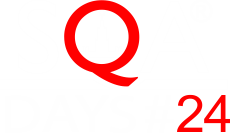 CWE, CERT, MISRA, OWASP - просто модные слова или  способ повысить качество ПО?
[Speaker Notes: Это пример со страницы соответствующего CWE]
CWE-14: Compiler Removal of Code to Clear Buffers
void GetData(char *MFAddr) {
  char pwd[64];
  if (GetPasswordFromUser(pwd, sizeof(pwd))) {
    if (ConnectToMainframe(MFAddr, pwd)) {
      // Interaction with mainframe 
      ....
    }
  }
  memset(pwd, 0, sizeof(pwd)); // <=
}
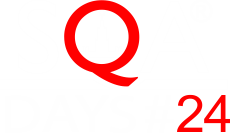 CWE, CERT, MISRA, OWASP - просто модные слова или  способ повысить качество ПО?
[Speaker Notes: Это пример со страницы соответствующего CWE]
CWE-14: Compiler Removal of Code to Clear Buffers
int mlx5_core_create_qp(....)
{
  struct mlx5_destroy_qp_mbox_out dout;
err_cmd:
  ....
  memset(&dout, 0, sizeof(dout)); // <=
  ....
}
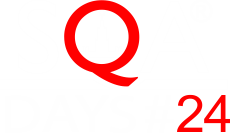 CWE, CERT, MISRA, OWASP - просто модные слова или  способ повысить качество ПО?
[Speaker Notes: Пример из FreeBSD (https://www.viva64.com/ru/b/0496/)]
CWE-20: Improper Input Validation
int c = getchar();
if (c < 0) {
  if (fgets(command_buf, sizeof(command_buf) - 1, 
            stdin) != command_buf) {
    break;
  }
  command_buf[strlen(command_buf)-1] = '\0'; /* remove endline */
  break;
}

Посмотрим к чему приводит эта проблема в FreeSWITCH?
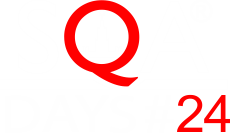 CWE, CERT, MISRA, OWASP - просто модные слова или  способ повысить качество ПО?
[Speaker Notes: Пример из реального проекта (FreeSWITCH)]
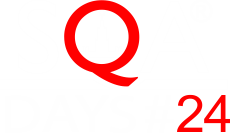 CWE, CERT, MISRA, OWASP - просто модные слова или  способ повысить качество ПО?
[Speaker Notes: Пример из реального проекта (FreeSWITCH)]
CWE-20: Improper Input Validation
int c = getchar();
if (c < 0) {
  if (fgets(command_buf, sizeof(command_buf) - 1, 
            stdin) != command_buf) {
    break;
  }
  command_buf[strlen(command_buf)-1] = '\0'; /* remove endline */
  break;
}
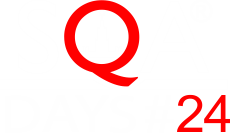 CWE, CERT, MISRA, OWASP - просто модные слова или  способ повысить качество ПО?
[Speaker Notes: Пример из реального проекта (FreeSWITCH)]
CWE-20: Improper Input Validation
int c = getchar();
if (c < 0) {
  if (fgets(command_buf, sizeof(command_buf) - 1, 
            stdin) != command_buf) {
    break;
  }
  command_buf[strlen(command_buf)-1] = '\0'; /* remove endline */
  break;
}
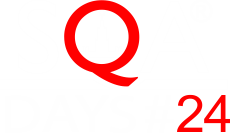 CWE, CERT, MISRA, OWASP - просто модные слова или  способ повысить качество ПО?
[Speaker Notes: Пример из реального проекта (FreeSWITCH)]
CWE-20: Improper Input Validation
int c = getchar();
if (c < 0) {
  if (fgets(command_buf, sizeof(command_buf) - 1, 
            stdin) != command_buf) {
    break;
  }
  command_buf[strlen(command_buf)-1] = '\0'; /* remove endline */
  break;
}
'\0'
0
-1
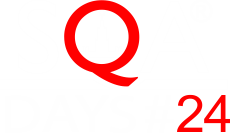 CWE, CERT, MISRA, OWASP - просто модные слова или  способ повысить качество ПО?
[Speaker Notes: Пример из реального проекта (FreeSWITCH)]
CVE: Common Vulnerabilities and Exposures
CVE - реальные уязвимости, найденные в приложениях.
Основной сайт: https://cve.mitre.org/
Total CVE Entries: 108 581
Также интересно: https://www.cvedetails.com/
Для маньяков: https://twitter.com/CVEnew
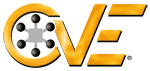 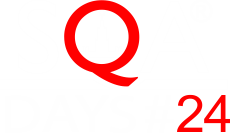 CWE, CERT, MISRA, OWASP - просто модные слова или  способ повысить качество ПО?
CVE-2017-15232
METHODDEF(void) quantize_ord_dither (....,                                      JSAMPARRAY output_buf,                                     int num_rows) {
  ....
  for (row = 0; row < num_rows; row++) {
    jzero_far((void *) output_buf[row],               (size_t) (width * sizeof(JSAMPLE)));
    .... 
  }
  ....
}
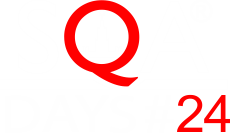 CWE, CERT, MISRA, OWASP - просто модные слова или  способ повысить качество ПО?
[Speaker Notes: https://www.cvedetails.com/cve/CVE-2017-15232/ libjpeg-turbo 1.5.2 has a NULL Pointer Dereference in jdpostct.c and jquant1.c via a crafted JPEG file.]
CVE-2017-15232
METHODDEF(void) quantize_ord_dither (....,                                      JSAMPARRAY output_buf,                                     int num_rows) {
  ....
  for (row = 0; row < num_rows; row++) {
    jzero_far((void *) output_buf[row],               (size_t) (width * sizeof(JSAMPLE)));
    .... 
  }
  ....
}
null pointer
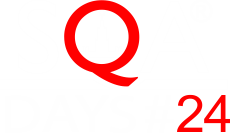 CWE, CERT, MISRA, OWASP - просто модные слова или  способ повысить качество ПО?
[Speaker Notes: https://www.cvedetails.com/cve/CVE-2017-15232/ libjpeg-turbo 1.5.2 has a NULL Pointer Dereference in jdpostct.c and jquant1.c via a crafted JPEG file.]
CVE-2017-15232
METHODDEF(void) quantize_ord_dither (....,                                      JSAMPARRAY output_buf,                                     int num_rows) {
  ....
  if (output_buf == NULL && num_rows) {
    ERREXIT(cinfo, JERR_BAD_PARAM);
  }
  for (row = 0; row < num_rows; row++) {
    jzero_far((void *) output_buf[row],               (size_t) (width * sizeof(JSAMPLE)));
  ....
}
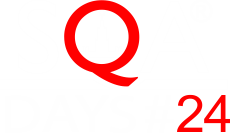 CWE, CERT, MISRA, OWASP - просто модные слова или  способ повысить качество ПО?
CVE-2015-8617
static void zend_throw_or_error(int fetch_type,                                zend_class_entry *exception_ce,                                 const char *format, ...) {
  ....
  if (fetch_type & ZEND_FETCH_CLASS_EXCEPTION) {
    zend_throw_error(exception_ce, message);
  } else {
    zend_error(E_ERROR, "%s", message);
  }
  ....
}
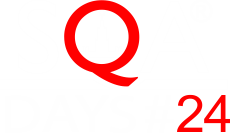 CWE, CERT, MISRA, OWASP - просто модные слова или  способ повысить качество ПО?
[Speaker Notes: https://www.cvedetails.com/cve/CVE-2015-8617/]
CVE-2015-8617
static void zend_throw_or_error(int fetch_type,                                zend_class_entry *exception_ce,                                 const char *format, ...) {
  ....
  if (fetch_type & ZEND_FETCH_CLASS_EXCEPTION) {
    zend_throw_error(exception_ce, "%s", message);
  } else {
    zend_error(E_ERROR, "%s", message);
  }
  ....
}
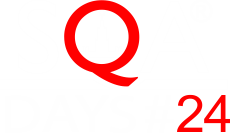 CWE, CERT, MISRA, OWASP - просто модные слова или  способ повысить качество ПО?
[Speaker Notes: https://www.cvedetails.com/cve/CVE-2015-8617/]
CVE-2017-15025
static .... decode_line_info (....) {
  ....
  case DW_LNS_const_add_pc:
    if (lh.maximum_ops_per_insn == 1)
      address += (lh.minimum_instruction_length
                  * ((255 - lh.opcode_base) / lh.line_range));
  ....
}
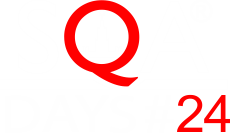 CWE, CERT, MISRA, OWASP - просто модные слова или  способ повысить качество ПО?
[Speaker Notes: https://www.cvedetails.com/cve/CVE-2017-15025/]
CVE-2017-15025
static .... decode_line_info (....) {
  ....
  case DW_LNS_const_add_pc:
    if (lh.maximum_ops_per_insn == 1)
      address += (lh.minimum_instruction_length
                  * ((255 - lh.opcode_base) / lh.line_range));
  ....
}
0
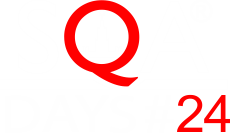 CWE, CERT, MISRA, OWASP - просто модные слова или  способ повысить качество ПО?
[Speaker Notes: https://www.cvedetails.com/cve/CVE-2017-15025/]
CVE-2017-15025
static .... decode_line_info (....) {
  ....
  case DW_LNS_const_add_pc:
    if (lh.line_range == 0)
      goto line_fail;
    if (lh.maximum_ops_per_insn == 1)
      address += (lh.minimum_instruction_length
                  * ((255 - lh.opcode_base) / lh.line_range));
  ....
}
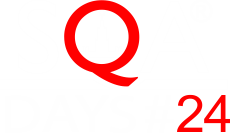 CWE, CERT, MISRA, OWASP - просто модные слова или  способ повысить качество ПО?
[Speaker Notes: https://www.cvedetails.com/cve/CVE-2017-15025/]
CVE-2015-8948
else if (fgets (readbuf, BUFSIZ, stdin) == NULL) {
  ....
}

if (readbuf[strlen (readbuf) - 1] == '\n')
  readbuf[strlen (readbuf) - 1] = '\0';
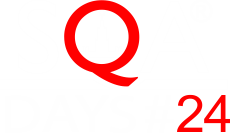 CWE, CERT, MISRA, OWASP - просто модные слова или  способ повысить качество ПО?
CVE-2015-8948
else if (fgets (readbuf, BUFSIZ, stdin) == NULL) {
  ....
}

if (readbuf[strlen (readbuf) - 1] == '\n')
  readbuf[strlen (readbuf) - 1] = '\0';
"\0"
-1
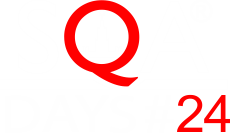 CWE, CERT, MISRA, OWASP - просто модные слова или  способ повысить качество ПО?
CVE-2016-6262
else if (getline (&line, &linelen, stdin) == -1) {
  ....
}

if (line[strlen (line) - 1] == '\n')
  line[strlen (line) - 1] = '\0';
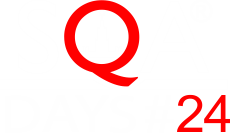 CWE, CERT, MISRA, OWASP - просто модные слова или  способ повысить качество ПО?
CVE-2016-6262
else if (getline (&line, &linelen, stdin) == -1) {
  ....
}

if (line[strlen (line) - 1] == '\n')
  line[strlen (line) - 1] = '\0';
"\0"
-1
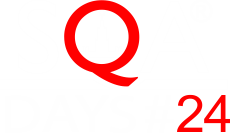 CWE, CERT, MISRA, OWASP - просто модные слова или  способ повысить качество ПО?
CVE-2016-6262
else if (getline (&line, &linelen, stdin) == -1) {
  ....
}

if (strlen (line) > 0)
  if (line[strlen (line) - 1] == '\n')
    line[strlen (line) - 1] = '\0';
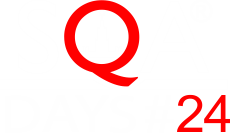 CWE, CERT, MISRA, OWASP - просто модные слова или  способ повысить качество ПО?
Два подхода к поиску уязвимостей
Можно (и нужно) искать потенциальные уязвимости, которые могут привести к реальным проблемам при написании нового кода.
Можно искать по базе существующих известных уязвимостей в своем имеющемся коде (с помощью автоматизированных средств).
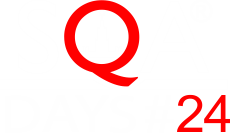 CWE, CERT, MISRA, OWASP - просто модные слова или  способ повысить качество ПО?
MISRA C 2012 и MISRA C++ 2008
Закрытый стандарт кодирования. Доступен только за деньги.
Это не про ошибки, а про то как писать код так, чтобы ошибок и проблем в целом было поменьше.
Анализаторы, проверяющие соответствие MISRA, не ищут ошибки.
Стандарт состоит из правил, которые помогли бы писать более безопасный код. Хотя если взглянуть на правила первый раз, они могут показаться странными.
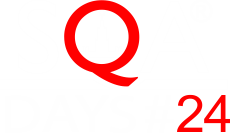 CWE, CERT, MISRA, OWASP - просто модные слова или  способ повысить качество ПО?
Примеры рекомендаций из MISRA
Каждый 'switch' должен содержать 'default'.
Возвращаемое значение non-void функций должно быть использовано.
Функция должна иметь одну точку выхода.
Указатели должны иметь не более 2-х уровней вложенности.
Тела циклов и условных выражений должны быть заключены в {}.
Каждый 'if ... else if' должен иметь завершающий 'else'.
Не использовать unions.
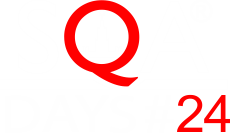 CWE, CERT, MISRA, OWASP - просто модные слова или  способ повысить качество ПО?
The goto statement should not be used
for (x = 0; FEATURES[x].name; x++) {
  if (all || !ns || !strcasecmp(ns, FEATURES[x].name)) {
    if (!(tag = iks_insert (query, "feature"))) {
      goto fail; // <=
    }
    iks_insert_attrib(tag, "var", FEATURES[x].name);
  }
}
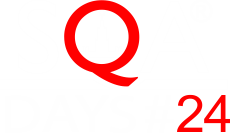 CWE, CERT, MISRA, OWASP - просто модные слова или  способ повысить качество ПО?
[Speaker Notes: Название из MISRA]
All if ... else if constructs shall be terminated with an else statement
if (!strcasecmp(type, "unavailable")) {
    dl_signal = LDL_SIGNAL_PRESENCE_OUT;
} else if (!strcasecmp(type, "probe")) {
    dl_signal = LDL_SIGNAL_PRESENCE_PROBE;
}
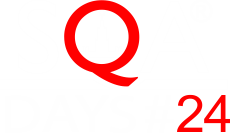 CWE, CERT, MISRA, OWASP - просто модные слова или  способ повысить качество ПО?
[Speaker Notes: Название из MISRA]
All if ... else if constructs shall be terminated with an else statement
if (!strcasecmp(type, "unavailable")) {
    dl_signal = LDL_SIGNAL_PRESENCE_OUT;
} else if (!strcasecmp(type, "probe")) {
    dl_signal = LDL_SIGNAL_PRESENCE_PROBE;
} else {
  // Do something...
}
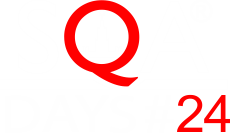 CWE, CERT, MISRA, OWASP - просто модные слова или  способ повысить качество ПО?
[Speaker Notes: Название из MISRA]
A function should have a single point of exit at the end
static iks* working_find(iks *tag, const char *name) {
  while(tag) {
    if (!strcasecmp(iks_name(tag), name)) {
      return tag;  // <=
    }
    tag = iks_next_tag(tag);
  }
  return NULL; // <=
}
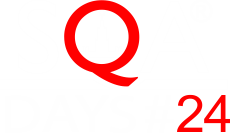 CWE, CERT, MISRA, OWASP - просто модные слова или  способ повысить качество ПО?
[Speaker Notes: Название из MISRA]
Dynamic heap memory allocation shall not be used
void clearSpline() {
  for ( int i = 0; i < splinePoints.Num(); i++ ) {
    delete splinePoints[i]; // <=
  }
  splinePoints.Clear();
}
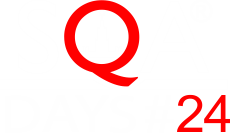 CWE, CERT, MISRA, OWASP - просто модные слова или  способ повысить качество ПО?
[Speaker Notes: Название из MISRA]
Octal constants shall not be used
if (!(ch & 0200)) { // <=
   ....
}
else {
  if ((ch & 0300) != 0300) { // <= x2
    ....
  }
  else {
    mask = 0340; // <=
    ....
  }
  ....
}
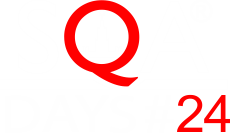 CWE, CERT, MISRA, OWASP - просто модные слова или  способ повысить качество ПО?
[Speaker Notes: Название из MISRA]
SEI CERT Coding Standard
Carnegie Mellon University, Software Engineering Institute;
CERT – computer emergency response team;
Есть стандарты для C, C++, Java, Perl, Android
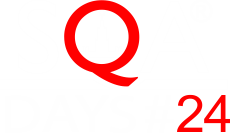 CWE, CERT, MISRA, OWASP - просто модные слова или  способ повысить качество ПО?
EXP34-C. Do not dereference null pointers, C/C++
#include <png.h> /* From libpng */
#include <string.h>
  
void func(png_structp png_ptr, int length, const void *user_data)
{
  png_charp chunkdata;
  chunkdata = (png_charp)png_malloc(png_ptr, length + 1);
  /* ... */
  memcpy(chunkdata, user_data, length); // chunkdata may be NULL
  /* ... */
}
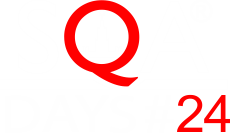 CWE, CERT, MISRA, OWASP - просто модные слова или  способ повысить качество ПО?
INT33-C. Ensure that division and remainder operations do not result in divide-by-zero errors
#include <limits.h>
  
void func(signed long s_a, signed long s_b) {
  signed long result;
  if ((s_a == LONG_MIN) && (s_b == -1)) {
    /* Handle error */
  } else {
    result = s_a / s_b; // <<
  }
  /* ... */
}
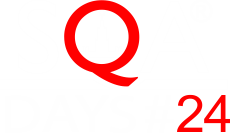 CWE, CERT, MISRA, OWASP - просто модные слова или  способ повысить качество ПО?
EXP12-C. Do not ignore values returned by functions
int main(int argc, char **argv)
{
  ....
  QByteArray arg(argv[a]);
  ....
  arg = arg.mid(1);
  arg.toLower(); // <<
  if (arg == "o")
    .... 
}
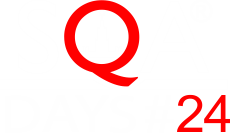 CWE, CERT, MISRA, OWASP - просто модные слова или  способ повысить качество ПО?
OWASP: Open Web Application Security Project
OWASP Top 10
The Ten Most Critical Web Application Security Risks
OWASP Mobile Top 10 Risks
OWASP Mobile Security Project
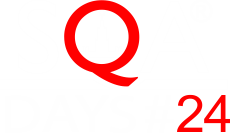 CWE, CERT, MISRA, OWASP - просто модные слова или  способ повысить качество ПО?
OWASP Top 10 – 2017
A1:2017- Injection
A2:2017-Broken Authentication
A3:2017- Sensitive Data Exposure
A4:2017-XML External Entities (XXE)
A5:2017-Broken Access Control
A6:2017-Security Misconfiguration
A7:2017- Cross-Site Scripting (XSS)
A8:2017- Insecure Deserialization
A9:2017-Using Components with Known Vulnerabilities
A10:2017- Insufficient Logging & Monitoring
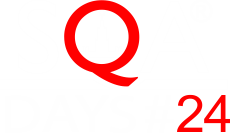 CWE, CERT, MISRA, OWASP - просто модные слова или  способ повысить качество ПО?
Примеры SQL-инъекции
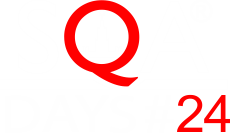 CWE, CERT, MISRA, OWASP - просто модные слова или  способ повысить качество ПО?
Примеры SQL-инъекции
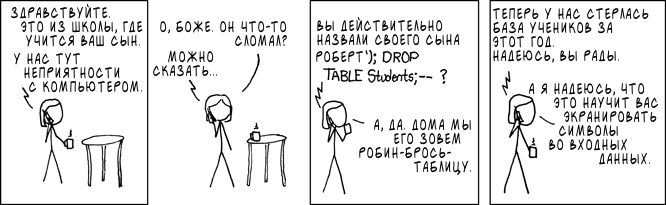 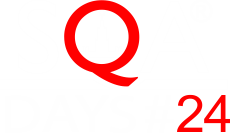 CWE, CERT, MISRA, OWASP - просто модные слова или  способ повысить качество ПО?
Mobile Top 10 2016-Top 10
M1-Improper Platform Usage
M2-Insecure Data Storage
M3-Insecure Communication
M4-Insecure Authentication
M5-Insufficient Cryptography
M6-Insecure Authorization
M7-Poor Code Quality
M8-Code Tampering
M9-Reverse Engineering
M10-Extraneous Functionality
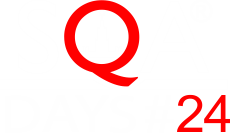 CWE, CERT, MISRA, OWASP - просто модные слова или  способ повысить качество ПО?
Improper Platform Usage
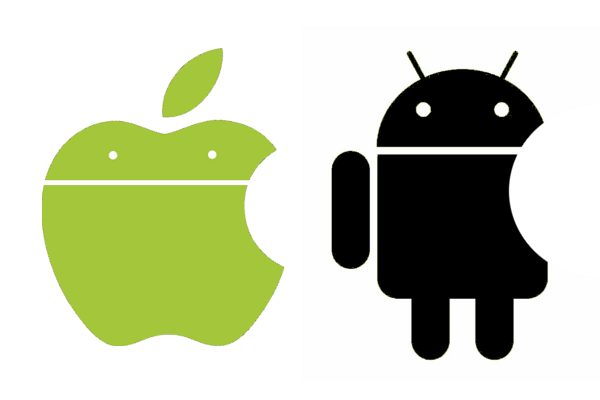 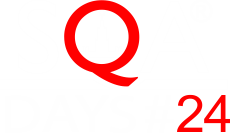 CWE, CERT, MISRA, OWASP - просто модные слова или  способ повысить качество ПО?
Выводы
В «безопасности» нет никакой магии.
Но вы должны знать хотя бы ключевые слова и понимать о чем речь.
Также полезно знать про инструменты, которые помогут искать проблемы безопасности в коде приложений.
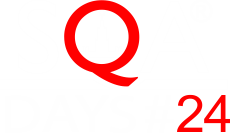 CWE, CERT, MISRA, OWASP - просто модные слова или  способ повысить качество ПО?
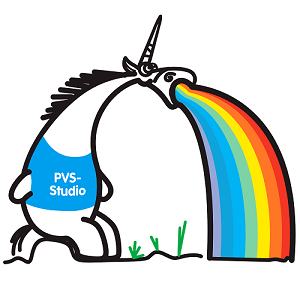 Скачайте PVS-Studio и проверьте свой проект на программные ошибки и проблемы безопасности!
C, C++, C#, Java
www.viva64.com
Q&A
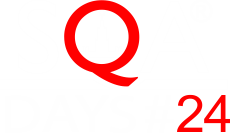 CWE, CERT, MISRA, OWASP - просто модные слова или  способ повысить качество ПО?